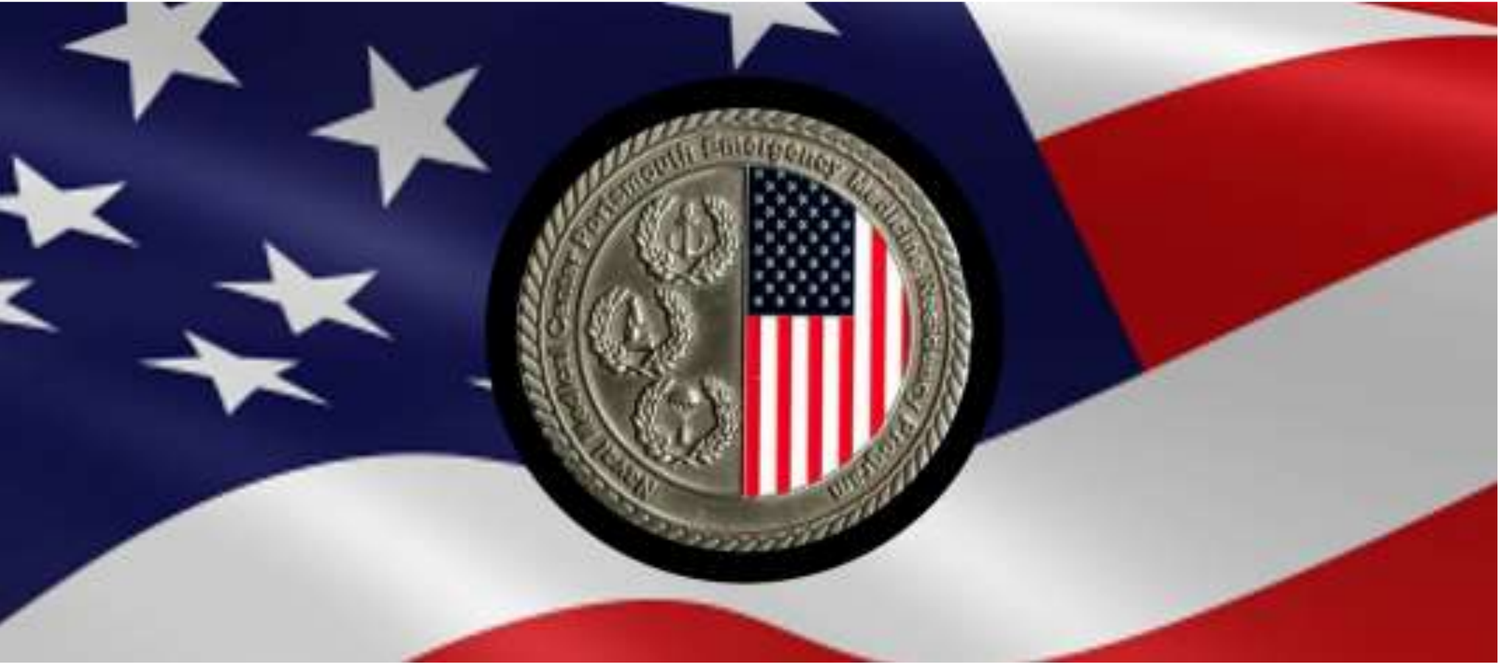 Transplant Medicine in the Emergency Department and Beyond…
LT Monaco
Outline
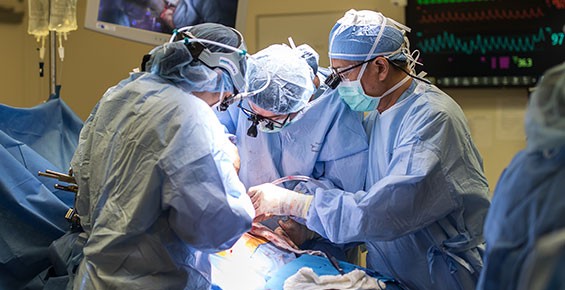 Basics
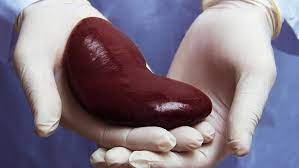 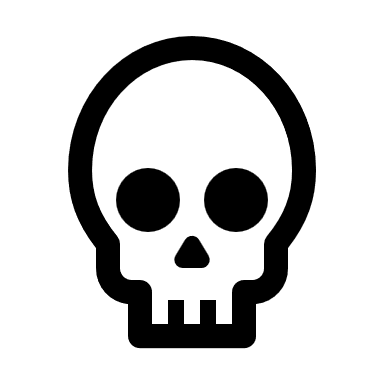 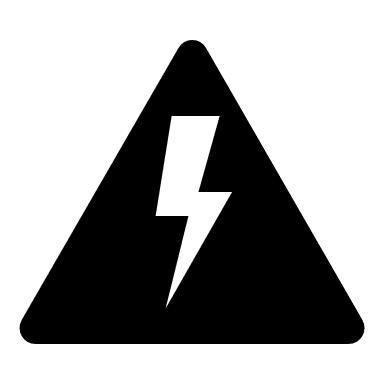 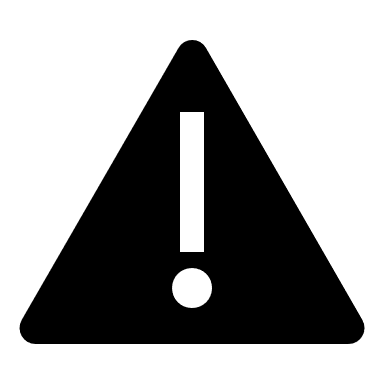 [Speaker Notes: Transplant image: https://columbiasurgery.org/news/2019/07/10/overhaul-treatment-kidney-disease-long-overdue-kidney-transplant-surgeon-explains]
Anatomical Problems
Non-Vascular (Bile ducts, bronchi, ureters)
Vascular
Surgery
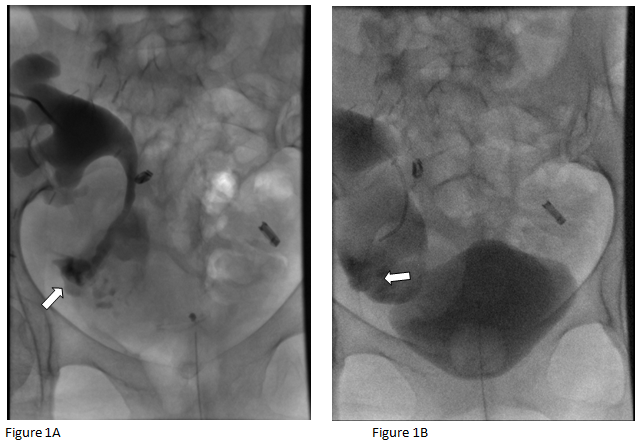 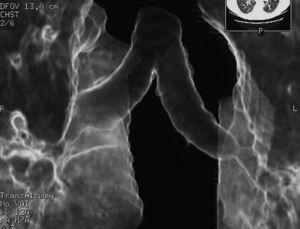 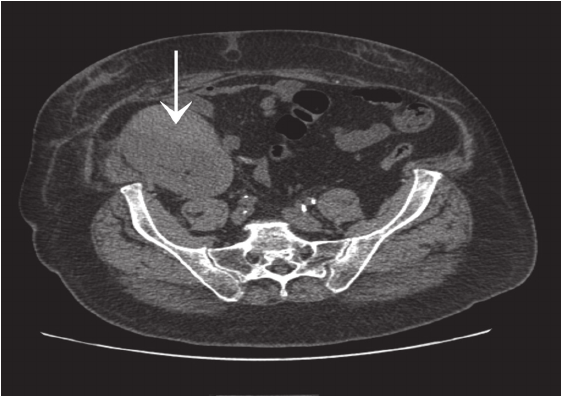 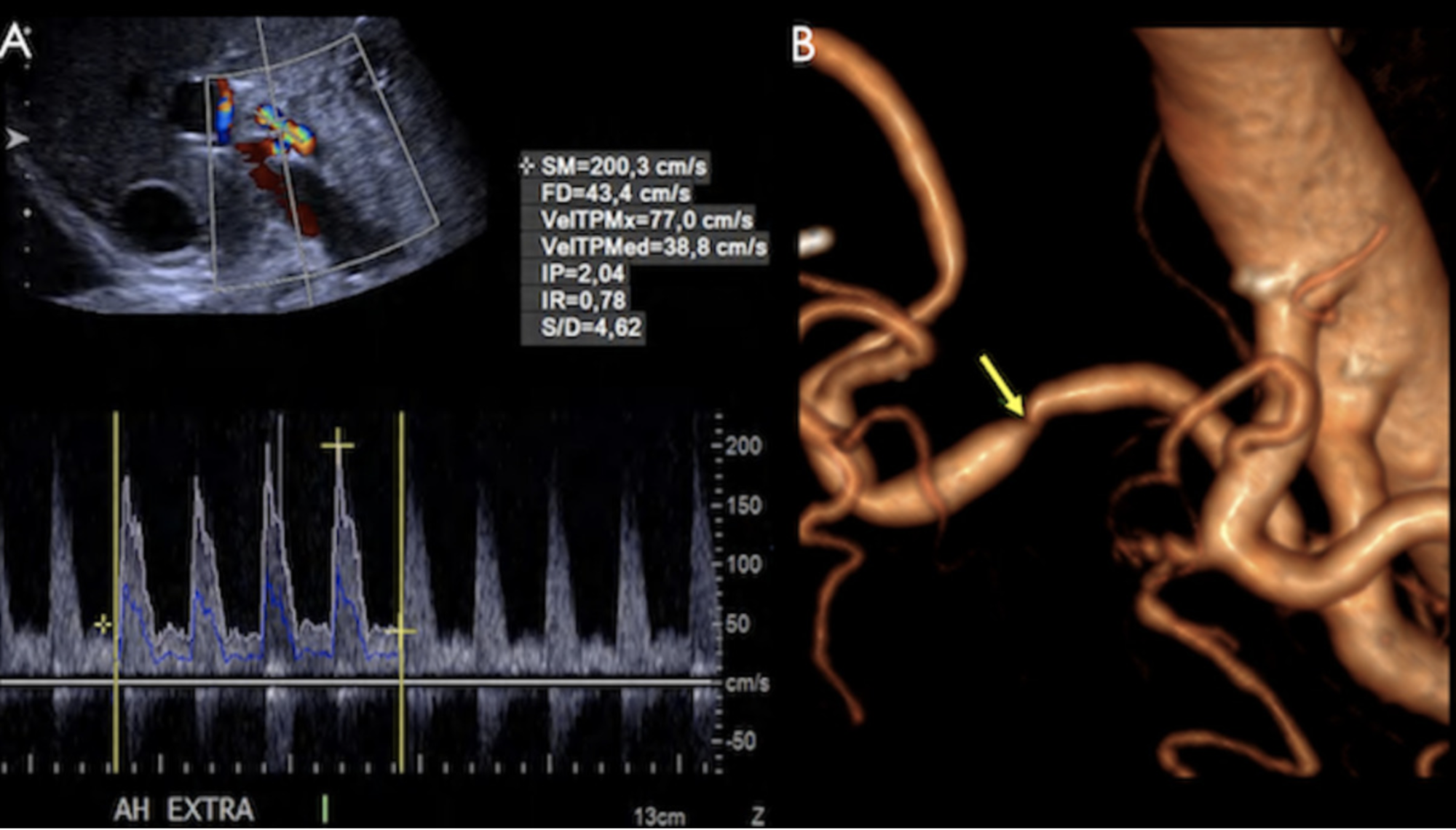 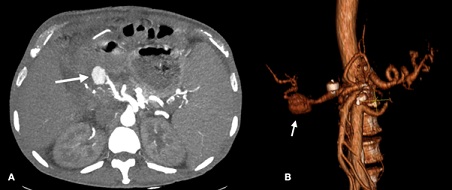 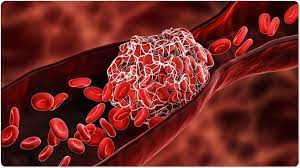 Arterial and Venous Thrombosis
Pseudoaneurysms and Rupture
Arterial Stenosis
Leaks
Obstructions
Hematomas/swelling
[Speaker Notes: (in liver xplant hepatic artery is the sole source of blood flow)

Hepatic us often performed immediately after transplant to ensure good hepatic artery flow

Obstructions= due to scar tissue, stent migration, stone development

Prolonged leaks can lead to abscess


Images:
Random pic of a clot
https://thrombosis.org/patients/what-is-thrombosis/

Hepatic artery stenosis
https://www.cureus.com/articles/29558-liver-transplant-complications-radiologist-cant-miss

Hepatic artery pseudoaneurysm
https://www.heraldopenaccess.us/openaccess/hepatic-artery-pseudoaneurysm-after-hepatic-transplant-endovascular-treatment-with-graft-stenting

Figure 1: Antegrade nephrostogram post RT showing urine leakA- Arrow shows site of urine leakB- Arrow showing large urinoma
https://symbiosisonlinepublishing.com/urology-nephrology/urology-nephrology41.php

Figure 2. Multisection CT with 3D reconstruction showing a stenosis distal to right bronchial suture in double-lung transplantation.
https://www.journalpulmonology.org/pt-postoperative-surgical-complications-after-lung-articulo-X0873215915856142

Plain CT scan showing subcapsular hematoma over anteromedial surface of transplanted kidney (arrow). 
https://www.researchgate.net/figure/Plain-CT-scan-showing-subcapsular-hematoma-over-anteromedial-surface-of-transplanted_fig1_275216694]
Bonus question #1
A 57 year old female with a history of renal failure now 43 days status post right renal transplant presents to the emergency department with fever, generalized weakness, cough, and diarrhea. She has been taking tacrolimus, mycophenolate, and prednisone as prescribed. Her vital signs are notable for a hr of 101, temperature of 101.1 F. Her labs show a creatinine that has elevated to 1.3 from a prior baseline of 1.0. Based on her presentation which infection is most likely?

Staphylococcus Aureus
Cytomegalovirus 
Streptococcus Pneumoniae 
Pseudomonas Aeruginosa
[Speaker Notes: Typically CMV  occurs median 40 days after xplant

In the 1-6month range

CMV Can produce disease in a host of systems]
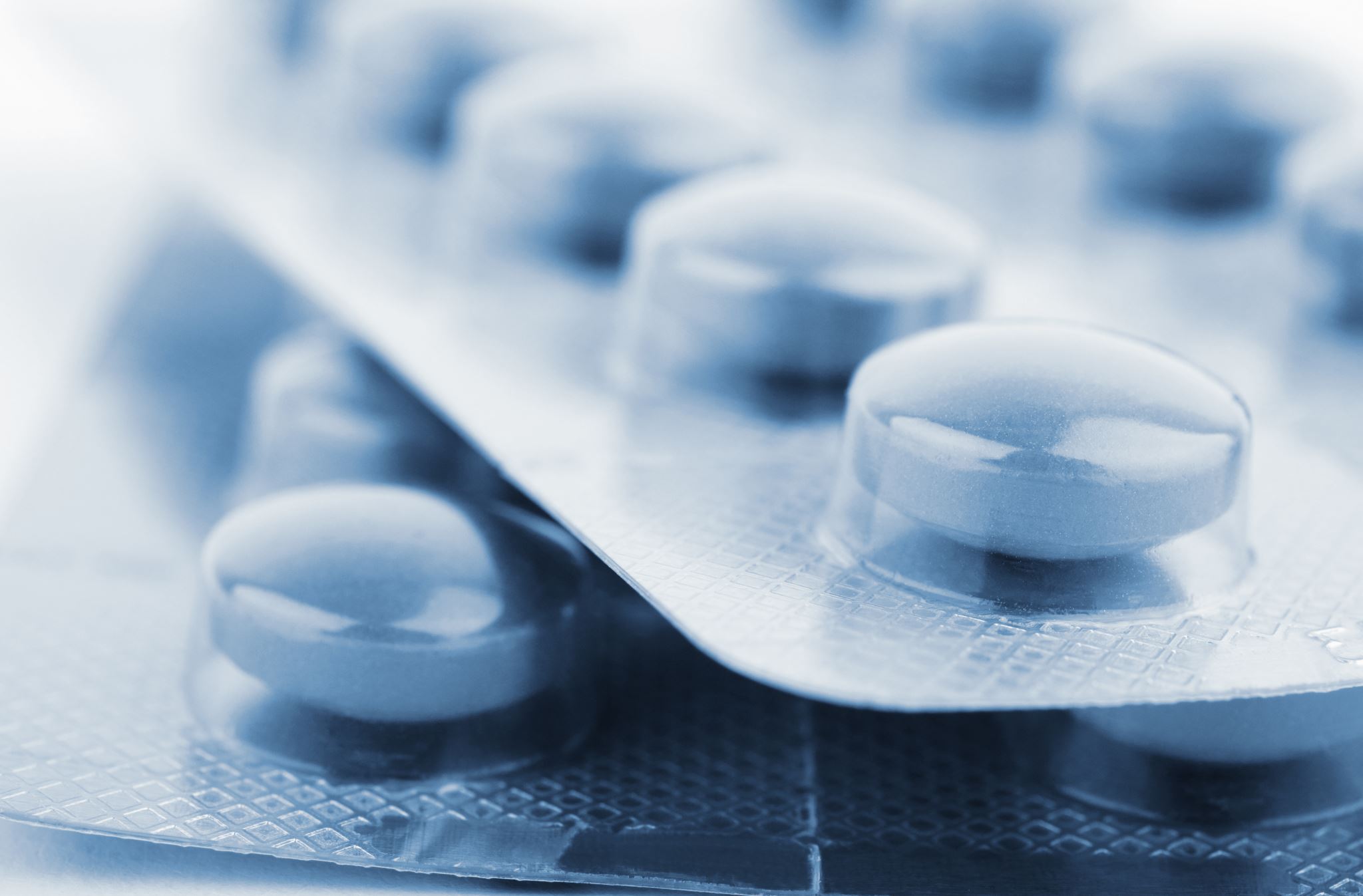 Infection
[Speaker Notes: Pts should not be given live viral antigen vaccines, neither should family members do to risk of transmission

Is the 1# cause of mortality after transplant

Primary sources of infection= pretransplantation, community acquired, transmission from organ donor, nosocomial]
Likely Infections Status post transplant
[Speaker Notes: First month= usually related to transplant procedures, stents, catheters, intubation. Hospital acquired pathogens are prominant

CMV in particular is a bad guy, can cause disease in multiple systems especially pneumonitis, and hepatic dysfunction and acute cardiac dysfunction and atherosclerosis, and glomerulopathy
Can be primary or due to reactivation
Typically occurs median 40 days after xplant
Cmv infection risk improving bc aggressive bronchoscopy leads to earlier dx and tx of cmv with ganciclovir and reduces cmv specific immunoglobulin
Active cmv infection can trigger or exacerbate organ rejection


EBV similar to CMV and contributes to immunosuppression and can cause mono like syndrome
EBV is implicated in B cell lymphoproliferative syndrome

6 months
- With healthy functioning graft at over 6 months only slight increase in normal community acquireds like Flu, UTI, pna
Varicella infections can lead to rapid dissemination with pna, pancreatitis, hepatitis, encephalitis, DIC. Those who are varicella-zoster negative will need high doses of varicella zoster immune globulin after any exposure, this can be life saving

The pts over 6 month with chronic rejection on high dose immunosuppression are at some of the highest risk for the life threat infections like candida, crypto, coccidioides, blastomuces, histo, listeria, nocardia, parasites

Fungal infections distinct to geographic areas, typically manifest as subacute respiratory complaints associated with fever and focal, disseminated or miliary infiltrates on cxr

Diverticulitis is the principal GI infection in transplant pts with chronic rejection often lacking peritoneal signs because inflammation is suppressed]
Rejection
Immune response to allograft waxes and wanes
Ongoing surveillance is required

Infection vs Rejection difficult in ED
Typically requires cultures and biopsies
[Speaker Notes: 3 phases: hyperacute, acute, chronic]
Hyperacute Rejection
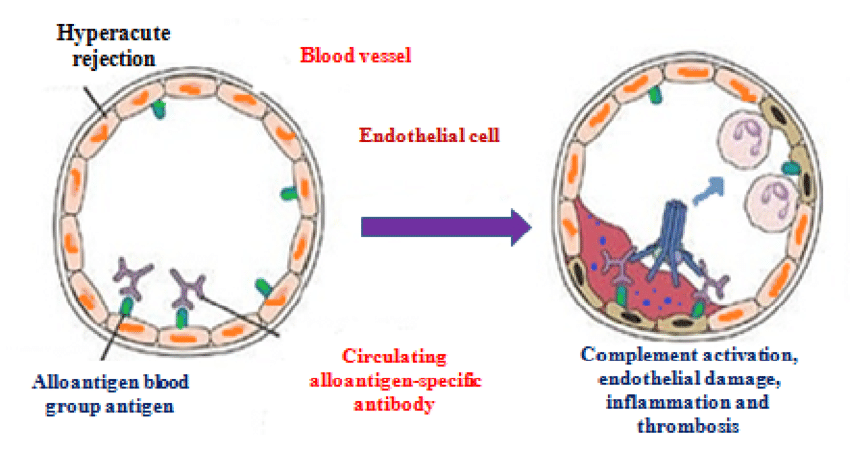 Rare with matched donor

Timing: immediate perioperative period
[Speaker Notes: Image
https://www.researchgate.net/figure/Showing-Mechanism-of-Hyperacute-Graft-Rejection_fig2_331196902]
Acute Rejection
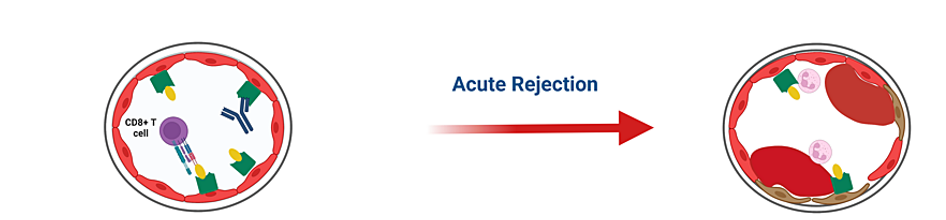 [Speaker Notes: Acute rejection can occur from first week to 6 months after transplant as cellular rejection or acute humoral rejection..I guess at a basic level the two ways it occurs are either cellular via T cell mediated or a humoral B cell response…possibly less than 15% of transplant pts these days

Acute celluler
Immuno response in host/recipients lymphoid tissue due to lymphocytes stimulated against donor antigens. The donors dendritic cells enter the recipients circulation  act as antigen presenting cells


Acute humoral
Also acute vascular rejection
Severe organ injury medicated by antibodies and complement 
Antibodies can be pre-exisint or represent anti-donor antibodies shortly after grafting


https://www.cureus.com/articles/123080-classic-and-current-opinions-in-human-organ-and-tissue-transplantation


Acute Cellular Rejection 
This is an immunological response in the host's/recipient's lymphoid tissues due to lymphocytes stimulated against donor antigens. The donor's dendritic cells enter the recipient's systemic circulation to function as antigen-presenting cells (APCs) [50,61]. It is common in renal grafts. Acute cellular rejection detection involves biopsy, B-lymphocyte antigen CD20 staining in cases not responding to treatment, negative kidney C4d staining, positive activating lymphocyte markers test, and proteomic study [62]. The first rejection instance is treated with pulse intravenous steroids and may be repeated in cases of recurring or refractory rejections. The second line of treatment (Thymoglobulin and a murine monoclonal antibody, OKT3) may be used for deteriorating grafts. The prognosis depends on the number of rejection episodes, potent drugs, time of rejection from transplantation, and response to treatment [62].
Acute Humoral Rejection 
This is also called acute vascular rejection. It is a severe organ transplant injury mediated by antibodies and complement. The antibodies may be pre-existing or represent anti-donor antibodies developing shortly after grafting [63,64]. Willicombe et al. [65] demonstrated that even low donor-specific antibodies titer not detectable with flow cytometry or complement-dependent cytotoxic cross-matches is linked to lower-ranking renal allograft outcomes. Such patients will likely need augmented immunosuppression. Loupy et al. [66] posited a significant swing in the first-year post-graft in the C4d Banff scores, thus proving the humoral process's changing and painless nature of C4d is not a sufficiently sensitive marker. Still, inflammations in the microvessels and spotting of donor-specific antibodies are better markers of humoral rejection. 
Chronic Graft Rejection (CGR) 
This is also called chronic transplant rejection (CTR). The allograft function is lost several months to years after grafting. Although the graft may still be in place, graft function loss is due to persisting immune system attacks on the allo-MHC. CGR is mediated by humoral as well as cellular immunity. Although immunosuppressants and tissue-typing methods are helpful in the first-year post-graft, CGR is almost always not preventable. It appears to be fibrotic scarring in the grafted organs, although the specific histopathology image depends on the grafted organ [67].]
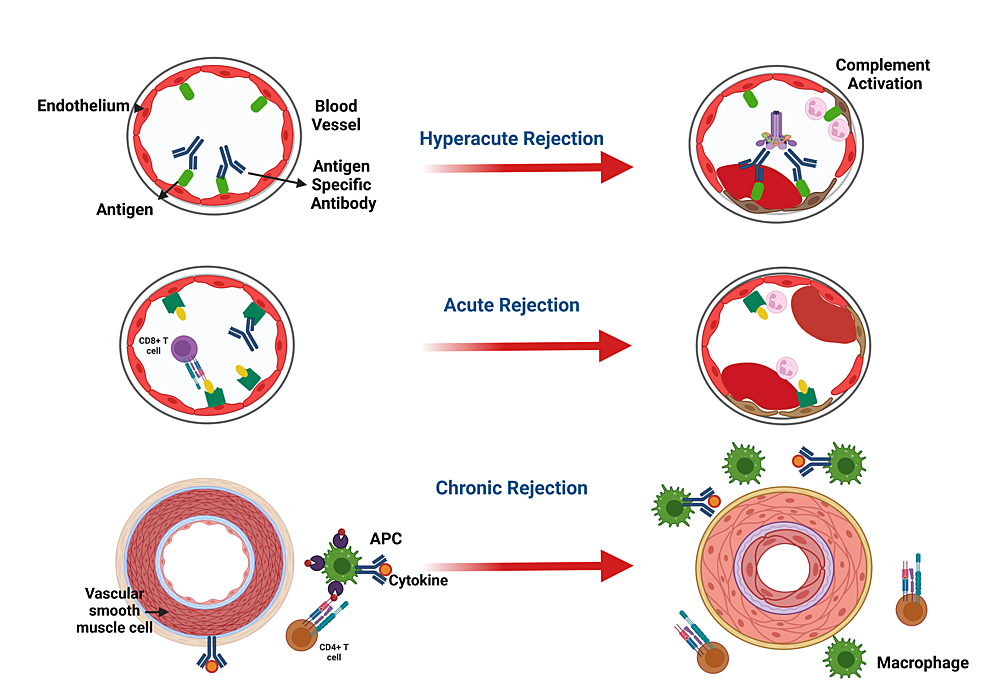 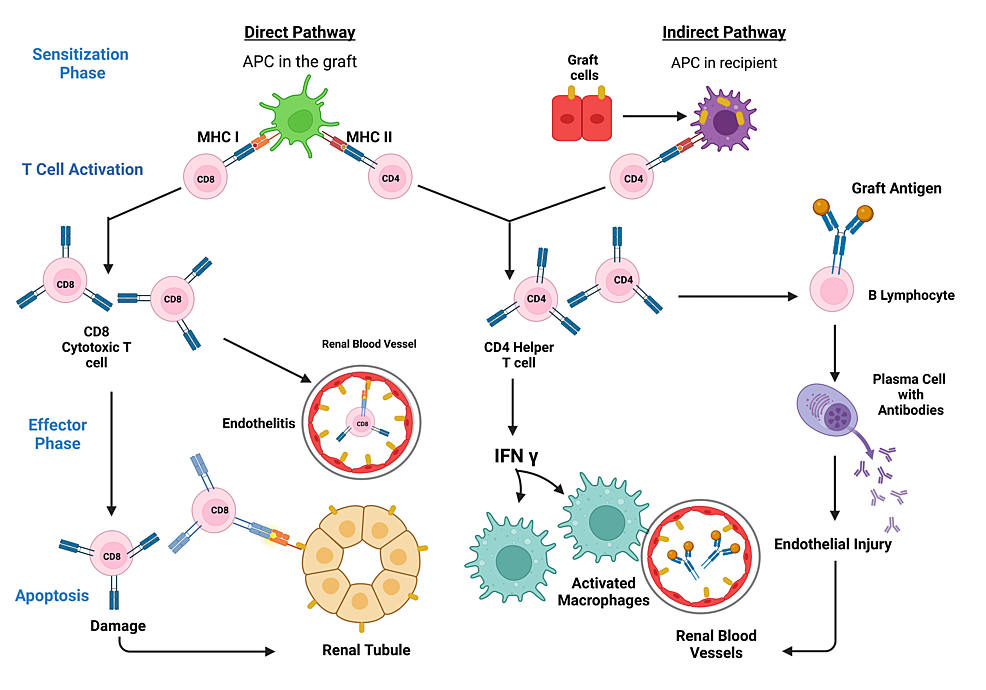 Chronic Rejection
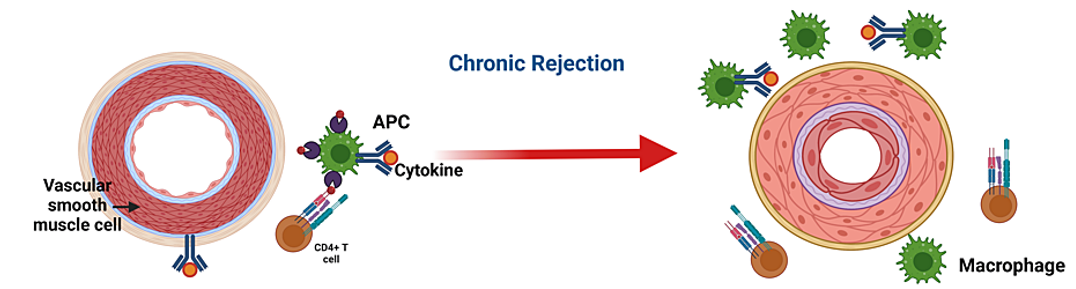 Timing: Years

Clinical: Gradual failure of transplanted organ
[Speaker Notes: Chronic Graft Rejection (CGR) 
This is also called chronic transplant rejection (CTR). The allograft function is lost several months to years after grafting. Although the graft may still be in place, graft function loss is due to persisting immune system attacks on the allo-MHC. CGR is mediated by humoral as well as cellular immunity. Although immunosuppressants and tissue-typing methods are helpful in the first-year post-graft, CGR is almost always not preventable. It appears to be fibrotic scarring in the grafted organs, although the specific histopathology image depends on the grafted organ [67].]
Immunosuppression Drug Toxicity
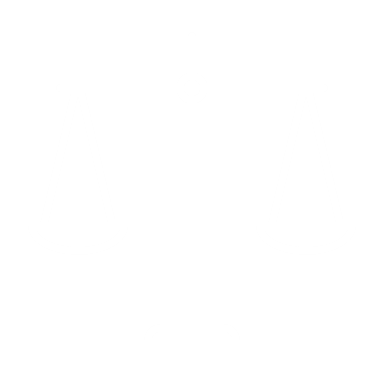 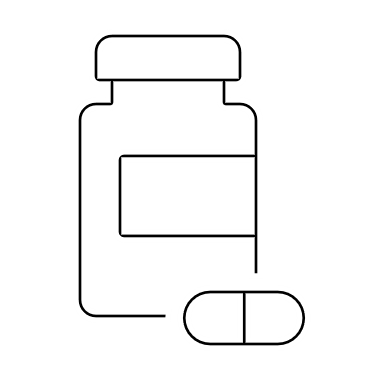 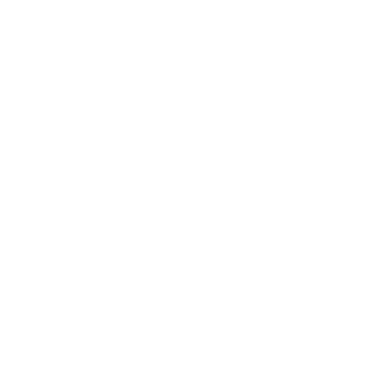 [Speaker Notes: Calcineurin inhibitors includes tacrolimus and cyclophosphamide

Anti-metabolites includes mycophenolate and azathioprine

Steroids

Cyclosporine
MOA: inhibits cellular and humoral immunity. Binds to cyclophilins  blocks cytokine transcription  inhibits lymphocytes  immunosuppression of helped induced T cells

Toxicities
Dose related nephrotoxicity via renal tubular damage and renal artery vasospasm (which can lead to systemic htn)
Hyperuricemia + gout
P450 inhibitors lead to elevated levels and vice versa

Tacrolimus
MOA: macrolide compound binds to lymphocyte proteins  inhibits cytokine synthesis
Favorable side effect profile, used as primary or rescue therapy for allograft rejection
Toxicities 
Nephrotoxicity
Neurotoxicity
See also: hyperglycemia with steroids, diarrhea, dyspepsia…


Azathioprine
MOA: An antimetabolite derivative of 6-mercaptopurine it inhibits deoxyribonucleic acid and ribonucleic acid synthesis  lymphocyte suppression 
Generally used with other agents, isn’t being used as much because of the calcineurin class
Toxicities: bone marrow toxin, hepatic dysfunction

Mycophenolate Mofetil (MMF)
MOA: selective inhibition of lymphocyte proliferation
Reduces incidence of acute rejection but with no sig changes in long term survival or transplant recipients or their allografts
Side effects: relatively favorable can cause GI side effects and hematologic tox (leukopenia and thrombocytopenia)


Corticosteroids
MOA: suppress immune system specifically T lymphocytes
Long term use side effects: Osteoporosis, cataracts, GI bleeding, glucose intolerance, skeletal myopathies
Acute use: glucose and electrolyte abnormalities]
Common Agents
Definitions
Operational tolerance- long term acceptance of a transplanted organ without definite immunosuppression. Allogenic bone marrow transplant from the solid organ donor could facilitate operational tolerance

Accommodation- acquired resistance of an organ to immune-mediated damage

Imrpovement in long term transplantation outcomes may depend on new agents with novel mechanisms of action devoid of toxicities
Calcineurin inhibitors
Cyclosporine
MOA: inhibits cellular and humoral immunity. Binds to cyclophilins  blocks cytokine transcription + production  inhibits lymphocyte signal production inhibits lymphocyte signal transduction  immunosuppression of helped induced T cells (helper T cells enhance antibody recognition and production by B cells)

Toxicities
Dose related nephrotoxicity via renal tubular damage and renal artery vasospasm (which can lead to systemic htn)
Hyperuricemia + gout
P450 inhibitors lead to elevated levels and vice versa

Tacrolimus
MOA: macrolide compound binds to lymphocyte proteins  inhibits cytokine synthesis
Favorable side effect profile, used as primary or rescue therapy for allograft rejection
Toxicities 
Nephrotoxicity
Neurotoxicity
See also: hyperglycemia with steroids, diarrhea, dyspepsia…
[Speaker Notes: Cyclosporine levels are altered by many common post-transplant medications. Drugs inhibiting cytochrome P450 metabolism like erythromycin and ketoconazole produce elevated cyclosporine levels and enhanced toxicity. Rifampin increased cyclosporine metabolism]
Antimetabolites
Azathioprine
MOA: An antimetabolite derivative of 6-mercaptopurine it inhibits deoxyribonucleic acid and ribonucleic acid synthesis  lymphocyte suppression 
Generally used with other agents, isn’t being used as much because of the calcineurin class (use recued because cyclosporine's improved side effect profile)
Toxicities: bone marrow toxin, hepatic dysfunction

Mycophenolate Mofetil (MMF)
MOA: selective inhibition of lymphocyte proliferation
Reduces incidence of acute rejection but with no sig changes in long term survival or transplant recipients or their allografts
Side effects: relatively favorable can cause GI side effects and hematologic tox (leukopenia and thrombocytopenia)
[Speaker Notes: Azathioprine is given at a minimum effective dose to maintain peripheral wbc of 4000-6000 cells/ml]
Corticosteroids
MOA: suppress immune system specifically T lymphocytes
Long term use side effects: Osteoporosis, cataracts, GI bleeding, glucose intolerance, skeletal myopathies
Acute use: glucose and electrolyte abnormalities
Antilymphocyte Monoclonal antibody preparations
OKT3 and antilymphocyte globulin are used to reverse allograft rejection
MOA: monoclonal Ab to T cells
Adverse: chills, fever, hypotension, pulmonary edema, HA, HIGH risk of infection and opportunistic pathogens such as CMV, risk of lymphoproliferative disease
Bonus question #2
Which of the following is a false statement regarding cardiac transplant patients?

Atherosclerosis is often accelerated in there patients secondary to viral infections like CMV and drugs like prednisone and cyclosporine
Atropine is not effective in bradycardia due to de-innervation of the vagus nerve
On EKG it is possible to see two p- waves because the native SA node is often left intact
chest pain is the predominant presenting symptom of acute coronary syndrome
Cardiac Transplant Pearls
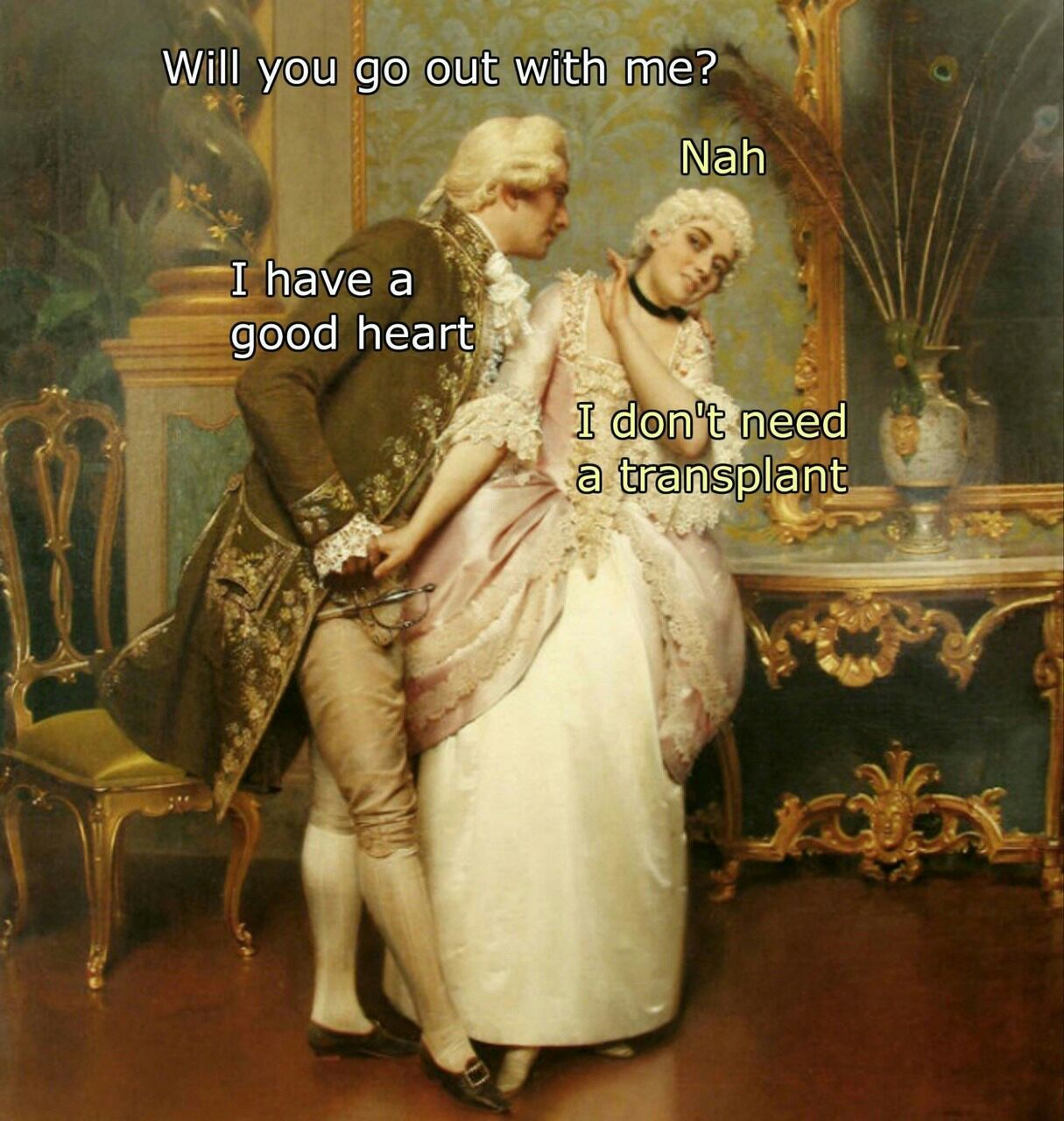 Denervation
Denervation of vagus  baseline tachycardia (100-110) / atropine ineffective 
Ischemia presents as CHF, dysrhythmia, hypotension, syncope, arrest


Posterior right atrium with intact native sinus node  possibly two P waves on EKG

Beta adrenergic receptors are upregulated in the graft

Even without a pericardium, tamponade can occur due to scarring and adhesions (Do not perform blind pericardiocentesis)
[Speaker Notes: Scarring and adhesions can allow build up of pericardial fluid or blood


3000 procedures annually

5 year survival for adults and children is 72% and 80% respectively

Lifelong immunosuppression is required: most centers use three drug regimen (cyclosporine, prednisone, azathioprine
Pred and cyclosporine aggravates hyperlipidemia in many pts

Infection: most vulnerable period for infection is first 3 months when immunosuppression is maximal, in first month nosocomials predominate with usual gram negative and gram positive after first 3 months pts experience overall 20% per year infection, most common is zoster treated with high dose acyclovir. Nausea, vomiting, diarrhea should prompt search for CMV by culture and serologic testing

Any new HA with or without visual changes may be first symptom of meningitis or brain abscess and CT and LP should be done

All hearth transplant pts with fever should e aggressively evaluated unless a minor source of infection such as URI is obvious]
Bonus Question #3
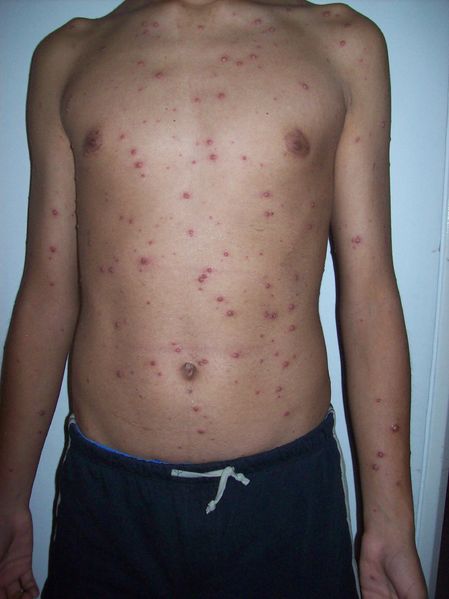 A 6-year-old boy presents to your community ED in Colorado while on a skiing trip with his father with the rash to the right. While performing your HPI the father who is 44 casually mentions he had a cardiac transplant 3 years ago. After treating the boy what do you do?

Nice meeting ya’ll enjoy your ski trip
Recommend the father check in to receive the varicella vaccine and acyclovir
Recommend the father to check in to receive varicella immunoglobulin 
Tell the father he needs to monitor for signs of infection and return for treatment if symptomatic
[Speaker Notes: https://wikem.org/wiki/File:Varicela_Rash.jpg

Pruiritic red macules spreading to extremities becomes vesicular on an erythematous base, lesions in various stages]
Other cardiac notes….
Accelerated atherosclerosis caused by CMV, drug tox such as being on pred and cyclosporine

Rejection used to be more obvious now frequent biopsies are performed to monitor success of immunosuppressive therapy throughout patients' life…

Transplanted HR can increase with exercise or stress through exogenous catecholamines up to 70% max for age
Liver Transplant Pearls
Survival: 1 year 86%, 3 years 76%

Anastomoses
Vessels first, hepatic artery stenosis most common vascular issue occurring early in course
Biliary system reconstructed, often stented with a T tube

Rejection
Is the norm
Commonly 1-2 weeks post op (fever, RUQ pain, elevated bili and transaminases)
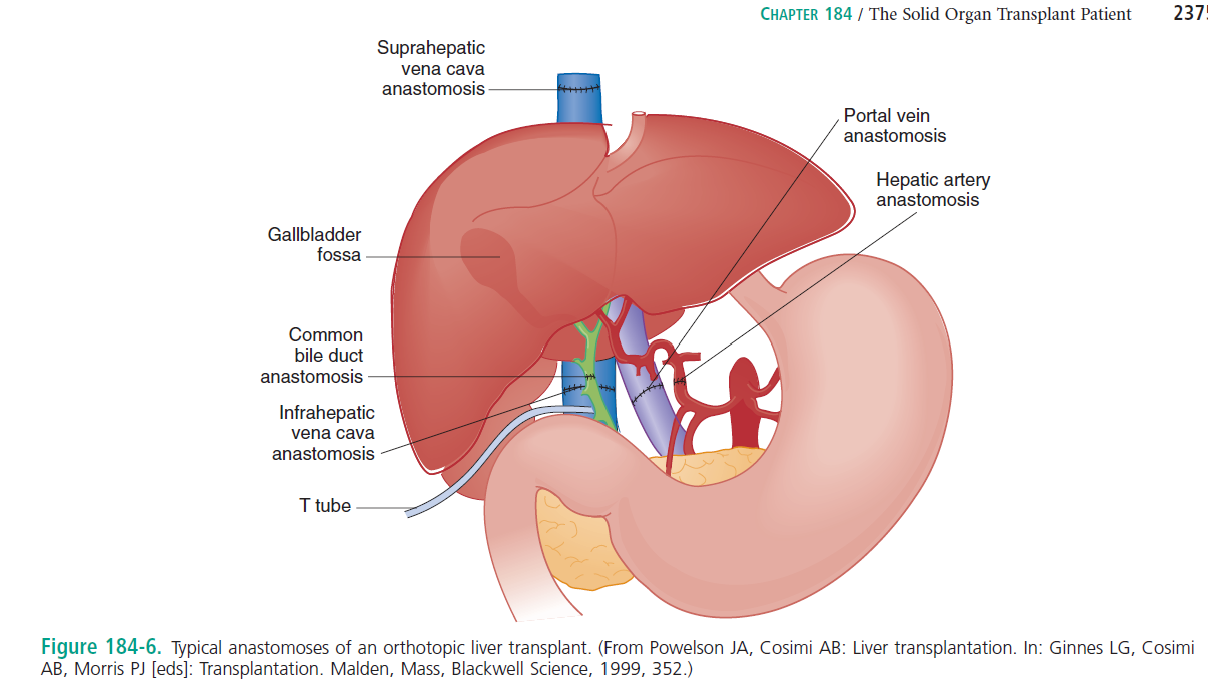 [Speaker Notes: Typical liver transplant connectd to its host through 5 anastomoses: vessels first to allow reperfusion followed by biliary system reconsutruction often stented with a t tube to stop stenosis (in the early post transplant period t tubes may be replaced if stenosis develops)

Most common vascular complication is hepatic artery thrombosis often occurs early


Rejection: the norm, as soon as it is expected hospitalization and tx with high dose methylprednisolone should begin, if steroids fail OKT3 monoclonal antibodies are used in addition to polyclonal antilymphocyte globulin]
Renal Transplant
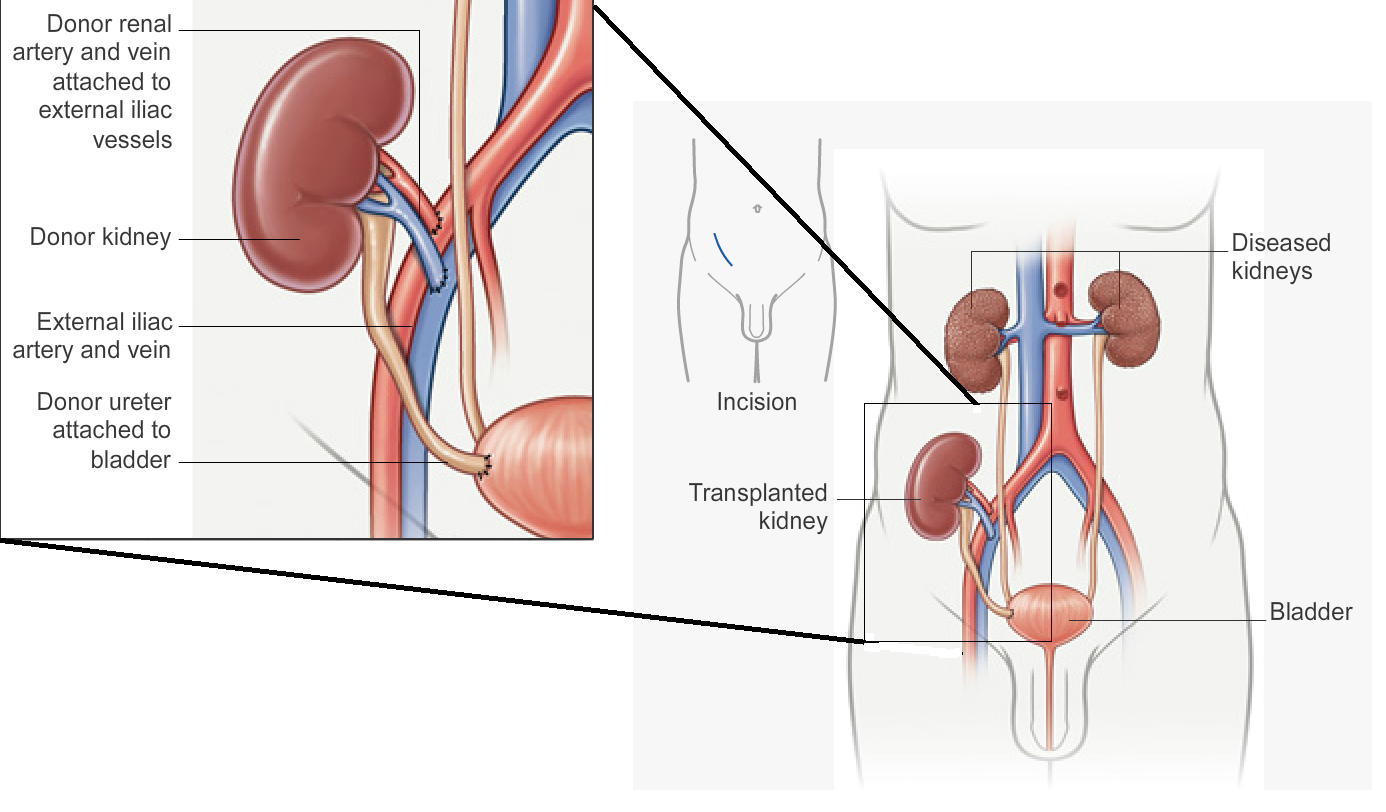 Survival: 1 year 96%, 3 years 91%

Infection
Pyelo in 45% of pts within 4 months
admit pts with pyelo

Rejection
Acute: lymphocyte driven
Chronic: Nephrosclerosis
Clinical: fever, swelling, tenderness, decreased UOP, increasing creatinine (even subtle increase)
Dx: color flow doppler
[Speaker Notes: Better long-term survival than dialysis! The most successful of the solid organ transplants

Early transplant rejection 

US helps rule out obstruction, abscess, vascular thrombosis, perirenal collections of fluid, pus, blood, lymph

Kidney is typically moved into the retroperitoneal area of the anterior pelvis where is may be at risk from direst blows and seat belt injuries, risk if reported as being rare

Infection:
Pyelo in first month…increased risk of sepsis gram post oragnisms associated with wound infections and gram negative are predominant causes

Hep C is most common cause of hepatitis in renal traplsnt pts may be transferrd by blood transfusion or donoro organ because pretransplant ab testing is poor predictor of latent HCV

Rejection: see next slide, routinely long term immunosuppression with azathioprine, prednisone, cyclosporine needed]
Renal transplant rejection path
Early: t lymphs against donor tissues including cytotoxic cd8 and cd4 cells. Laos b lymphs, NK cells, macrophages infiltrate foreign tissue. B cells make abs that impair perfusion
Chronic rejection: occurs after several years and result of nephrosclerosis. Proliferation of vascular intima of renal vessels  decrease in lumen size  systemic hypertension as graft fails from ischemia  tubular and glomerular atrophy
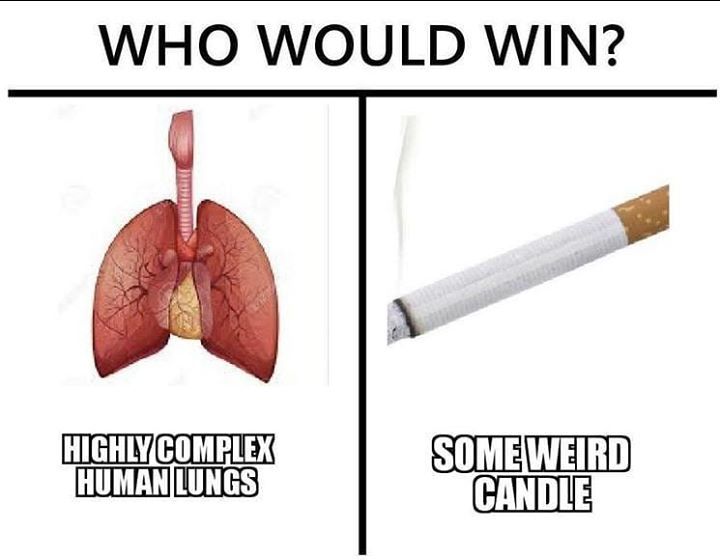 Lung Transplant
Survival: 1 year 76% alone, 56% with heart

Chest tubes more difficult, more adhesions

Rejection
Expected
Clinical: cough, dyspnea, fever, rales/rhonchi
When occurring over 1 mo 75% of CXR are normal/unchanged
[Speaker Notes: Data does show it benefits functional status, hemodynamics, quality of life. 800 annual in US

Usually unilateral except for cystic fibrosis

Pneumocystitis uncommon due to prophylaxis with Bactrim

There is no published experience with lung injury after transplantation comparison of cxr with preinjury studies is critical in trauma

Rejection: most pts have early rejection and 25-40% hace chronic rejection

Suspected acute rejection is treated with high dose methylprednisolone 500-1000mg/day, this reverses most cases

Infection: transplanted lung highly susceptive to pna bacuase they can be colonized by bacteria during ventilator stage of brain dead donor after transplant – diminished mucociliary clearance, decreased cough reflex due to decreased innervaion, and defective macrophages are present

Predominant bacteria are pseudomonase, staph aureus. Abx should be directed towards culture from tracheobronchial tree. PCP uncommoun due to routine Bactrim prophylaxis

Cmv is most common opportunisitic pulmo infection after lung transplant . Pts highest risk between 3 weeks and 4 months. It closely mimic rejecition. Tissue bx and rial cx required]
Lung transplant additional
Acute rejection tx’ed wit high does methylprednisolone 500-1000mg/day. 

Chronic leading cause of morbid/mortality. Path shows vascular sclerosis and limitation to airflow from obliterative bronchiolitis

Transplanted lungs with decreased mucocilliary clearance, decreased cough reflex, defective function of alveolar macrophages more susceptible to bacteria

Cmv infection resembles transplant rejectin

Candida colonization common, asperigillus also possible. They are invasive and can cause bronchiolitis obliterans syndrome by inflammation and obstruction of bronchioles
Pancreas Transplant
Singly or with kidney usually secondary to DM

1 year graft survival is 72%

Anatomical and Physiologic changes
Exocrine functions of the pancreas are drained into the bladder
Pancreas is placed in pelvis overlying iliacs = trauma concern
Bicarb is drained in urinary system = chronic non anion gap acidosis
[Speaker Notes: Exocrine functions of the pancreas are drained into the bladder = common GU complaints
- Duodenocystostomy fistulase may form early post transplatn]= abd pain, hyperamylasemia, leukocytosis, inc creatinine

You can ct scan with rectal contrast and iV and oral to better defin native and transplanted pelvic organs per rosens…]
Bonus question #4
A 49 year old male with a history of renal transplant on immunosuppression presents to the emergency department with fever and cough. His symptoms have worsened over the past week and he is now short of breath at rest. His temperature is 102 F, BP 135/98, HR is 122, RR is 22, and oxygen saturation is 89% on room air. Which of the following medications will treat the most likely etiology of his symptoms?

Trimethoprim-Sulfamethoxazole 
Rifampin, Isoniazid, Pyrazinamide, and ethambutol 
Amphotericin
Vancomycin
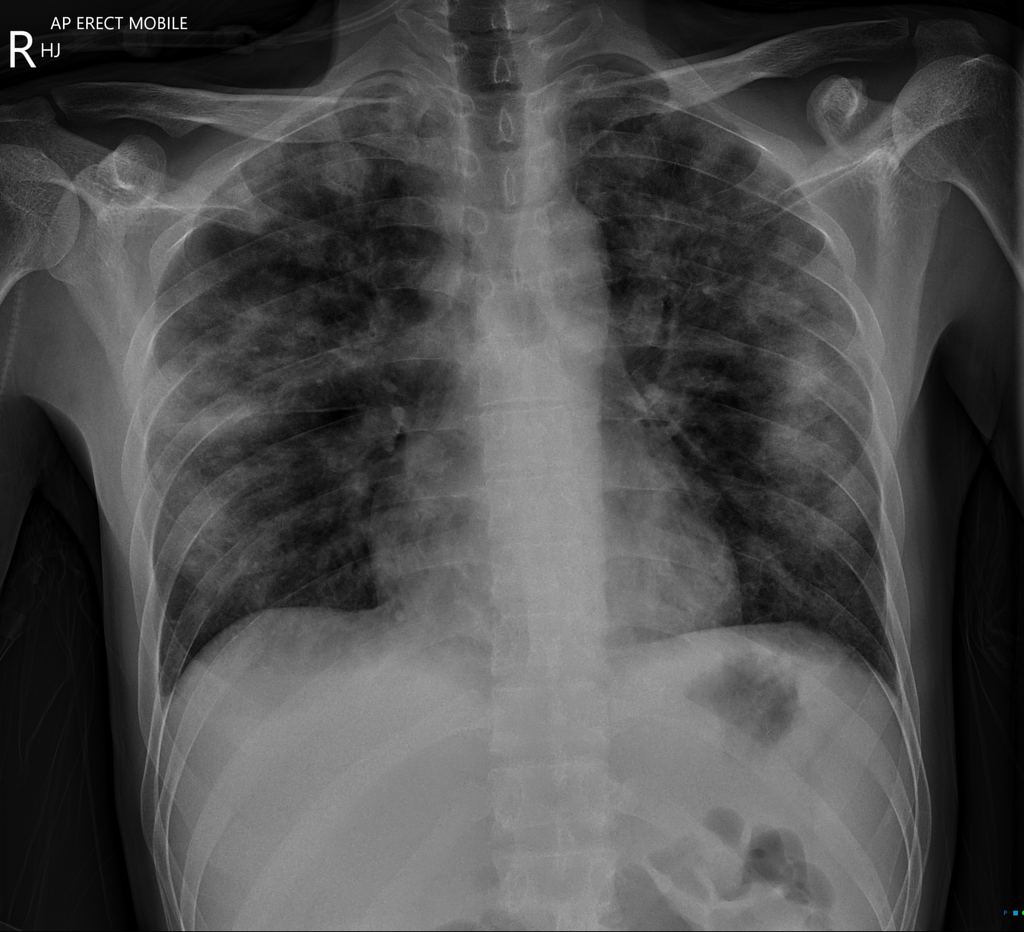 [Speaker Notes: https://radiopaedia.org/cases/pnuemocystis-jerovecii-pneumonia?lang=us = image

Patchy bilateral peripheral alveolar consolidation]
Summary
Questions, comments?
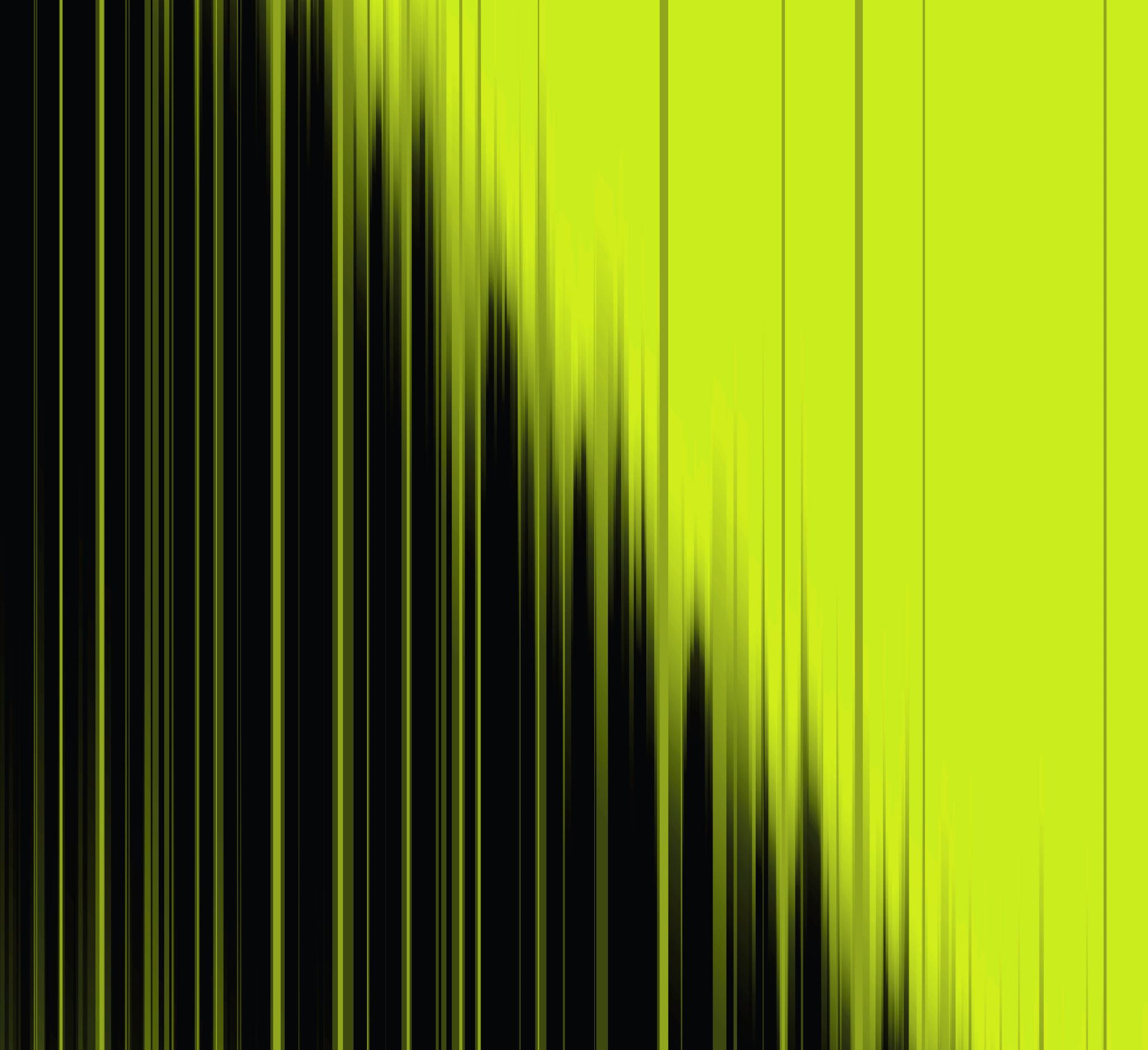 References
Marx, John, Robert Hockberger, and Ron Walls. Rosen's Emergency Medicine-Concepts and Clinical Practice E-Book: 2-Volume Set. Elsevier Health Sciences, 2013.